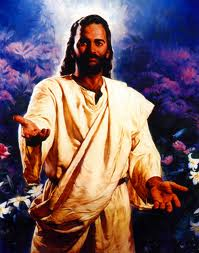 Orar al ritmo de 

la respiración



(EE.EE. de S. Ignacio de Loyola: 
3er Modo de Orar)
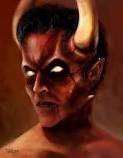 ¿Qué nos pide Jesús, 
la Virgen, 
S. Ignacio?
“En todo
amar 
y servir”
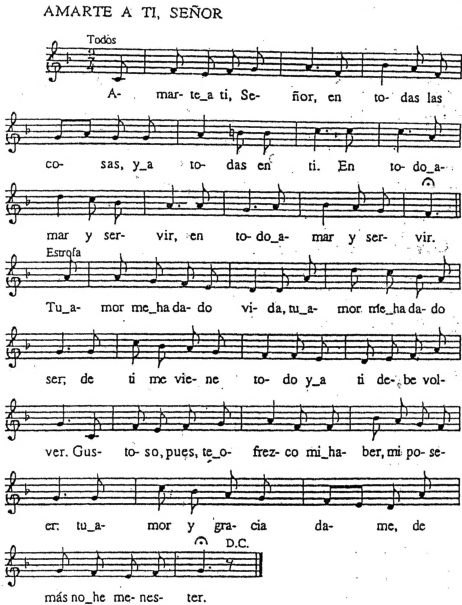 Los Tres Modos de Orar Introducción
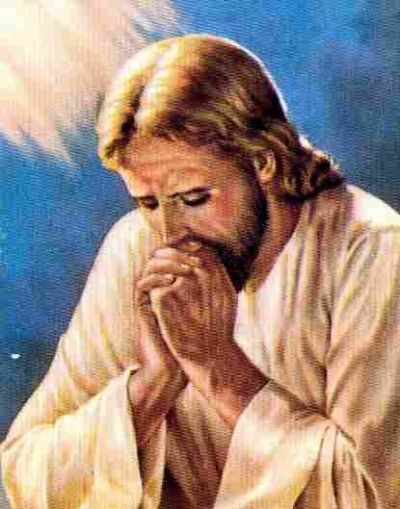 “Sólo el 90%     (o el 99%) sabe ORAR bien”.        (S. Ignacio).

Los Tres Modos de Orar son una etapa previa a los EE.EE.
Objetivos del 1er Modo de Orar
1 - Conectarme con la realidad de mí mismo.
¿Cómo cumplo los Mandamientos?

2 - Conocer mis afecciones desordenadas.
¿A quién pertenezco?   ¿A Jesús o a estas afecciones desordenadas?
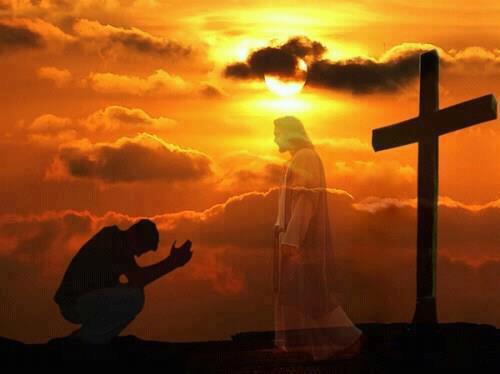 1.Relajarse

Fijar la vista
 en una
imagen.

Sentir los
latidos 
del 
corazón.
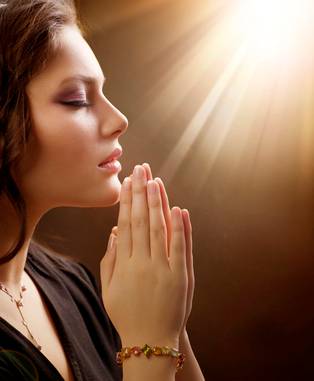 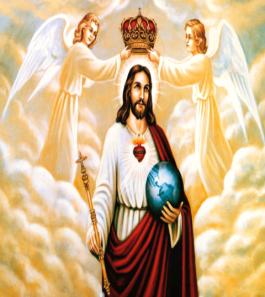 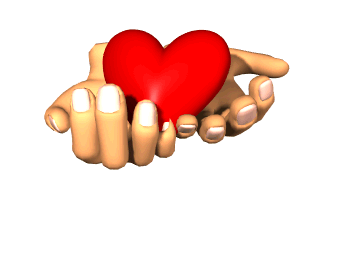 2 - Oración Preparatoria

Me pongo delante de Dios Padre-Madre.

Hago una inclinación.
“ Oh Señor, creo firmemente que estás aquí presente y me estás mirando. Ayúdame a recogerme, porque yo nada puedo .
Profundamente te adoro y reverencio, 
y te pido perdón  por todas mis faltas y pecados.
Concédeme, que “todas mis intenciones, acciones y operaciones sean puramente ordenadas en servicios y alabanza de tu divina Majestad” [EE 46]. A ti acudo, oh Virgen Santísima y San Ignacio de Loyola, a fin de que me alcancen la gracia de hacer esta oración bien y con fruto.”
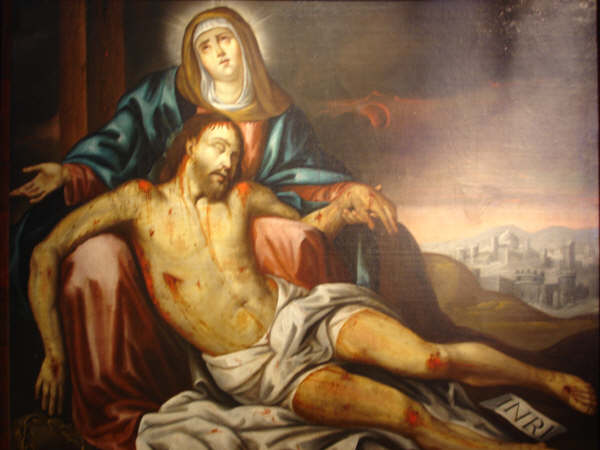 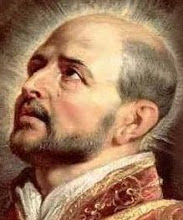 “¡Mira! Yo estoy a la
  puerta y llamo. Si
  oyes mi voz y abres
  la puerta, Yo entraré
  y cenaremos juntos
   como amigos.
    Jesús “
(Apocalipsis 3:20)
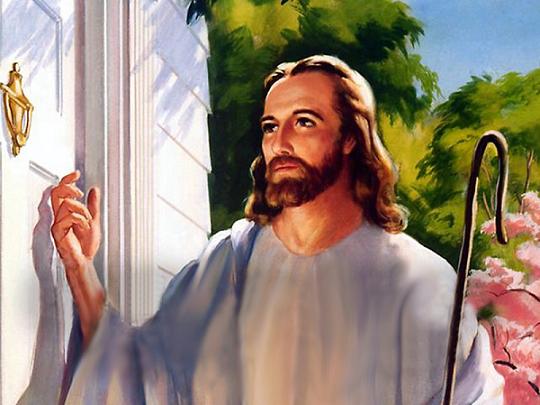 3 – Tema de Hoy


Orar al ritmo de 

la respiración
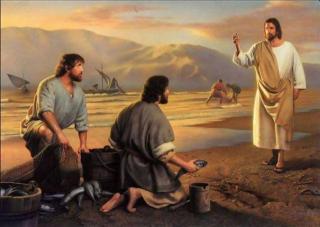 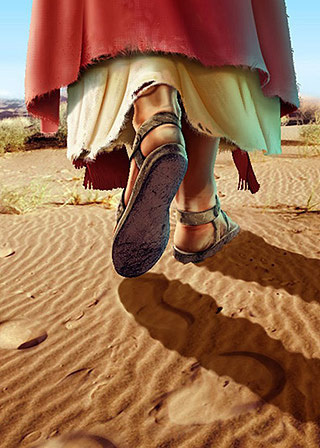 Se trata de decir “Padre” al inhalar, y “Nuestro” al exhalar.
Así se aumenta la relación interpersonal con Dios.

Cuando inspiramos, entra el oxígeno (Dios); cuando exhalamos, sale lo que nos esclaviza.
Los ignacianos somos “contemplativos en la acción”, “orantes en la acción”.

Los tres Modos de Orar son una iniciación a los Ejercicios.
Este Modo de Orar se puede hacer en la noche en la cama, si cuesta dormir. 

Poco a poco vendrá el sueño, pensando en Dios Padre.
4 – Composición de lugar 

Jesús llega 

cansado

a la oración.
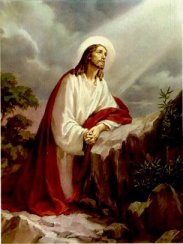 5 – Petición

1ª - Que logre profundizar en cada palabra.

2ª - Que la saboree con cariño
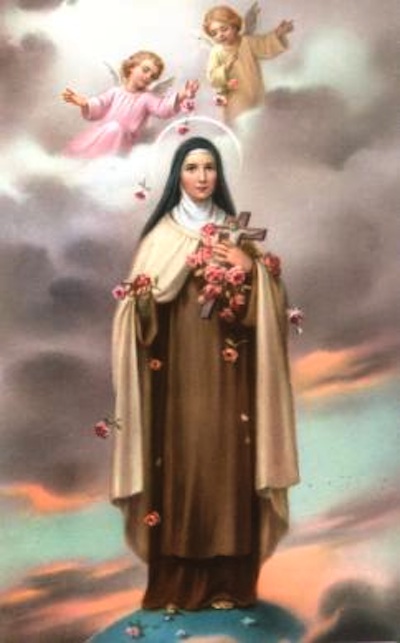 No quiero ser Santa 
a medias….!
3ª - Que cada palabra me lleve al Más Allá.

4ª - Que me identifique con la persona a quien rezo.
6 – Puntos
Padre Nuestro

Quiero sentir a Dios en la 

respiración.
Pasos a realizar
a – Respirar lenta y tranquilamente
b – Vamos pronunciando “Padre”
c – Despues “nuestro”

Trato de identificarme con este Dios sencillo y afectuoso, 
que quiere contactarnos.
Ave María. Pasos a realizar
a – Respirar lenta y tranquilamente.

b – 1ª vuelta: Digo “Dios te salve”
c – Durante la inspiración y expiración pienso en su significado.
d – 2ª vuelta: repito el procedimiento, pero fijándome en las virtudes de María: 
- disponibilidad, 
- sencillez, 
- humildad…
7 - Coloquio:
- Converso con el Padre: “Padre Nuestro”.
Le pido virtudes y gracias que necesito.
- A la Virgen: “Enséñame a tener tus virtudes”.
José Martínez de Toda, S.J.
martodaj@gmail.com
Iglesia S. Francisco (El Silencio, Caracas).

“En todo Amar y Servir”